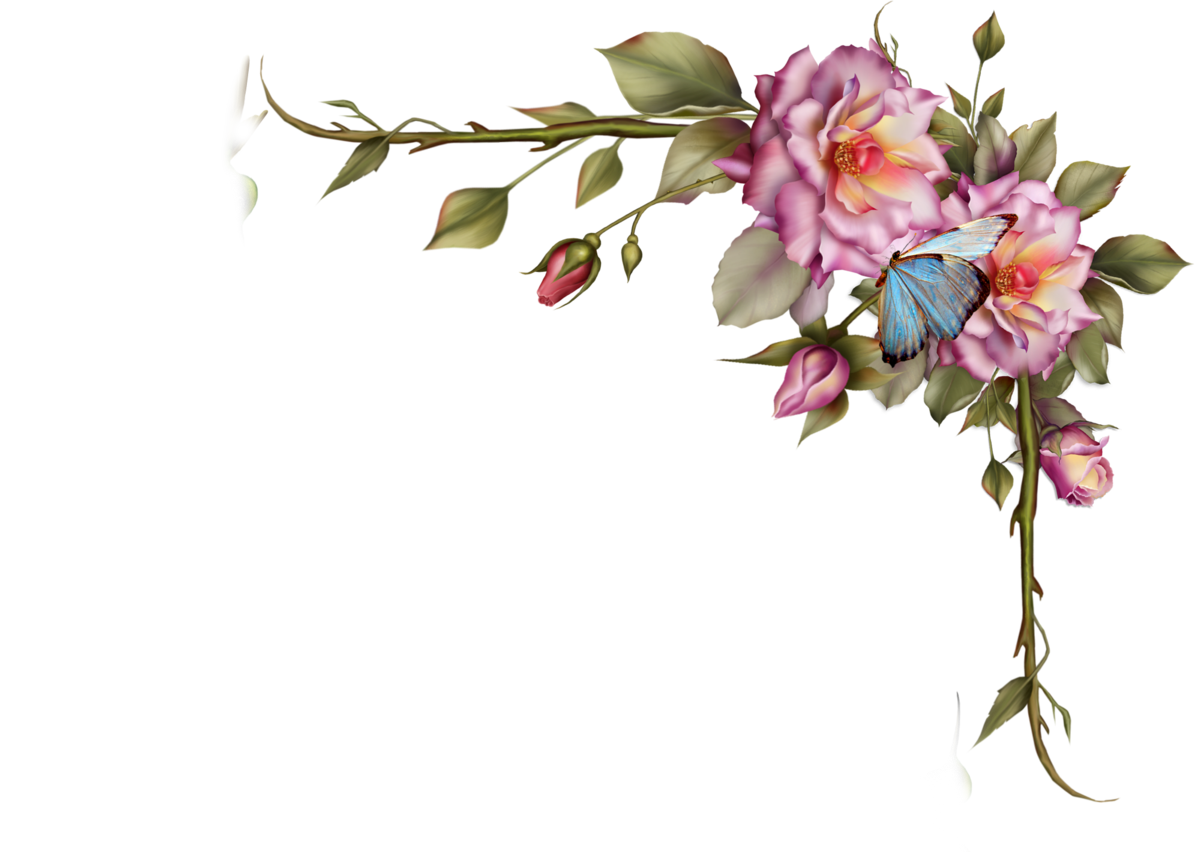 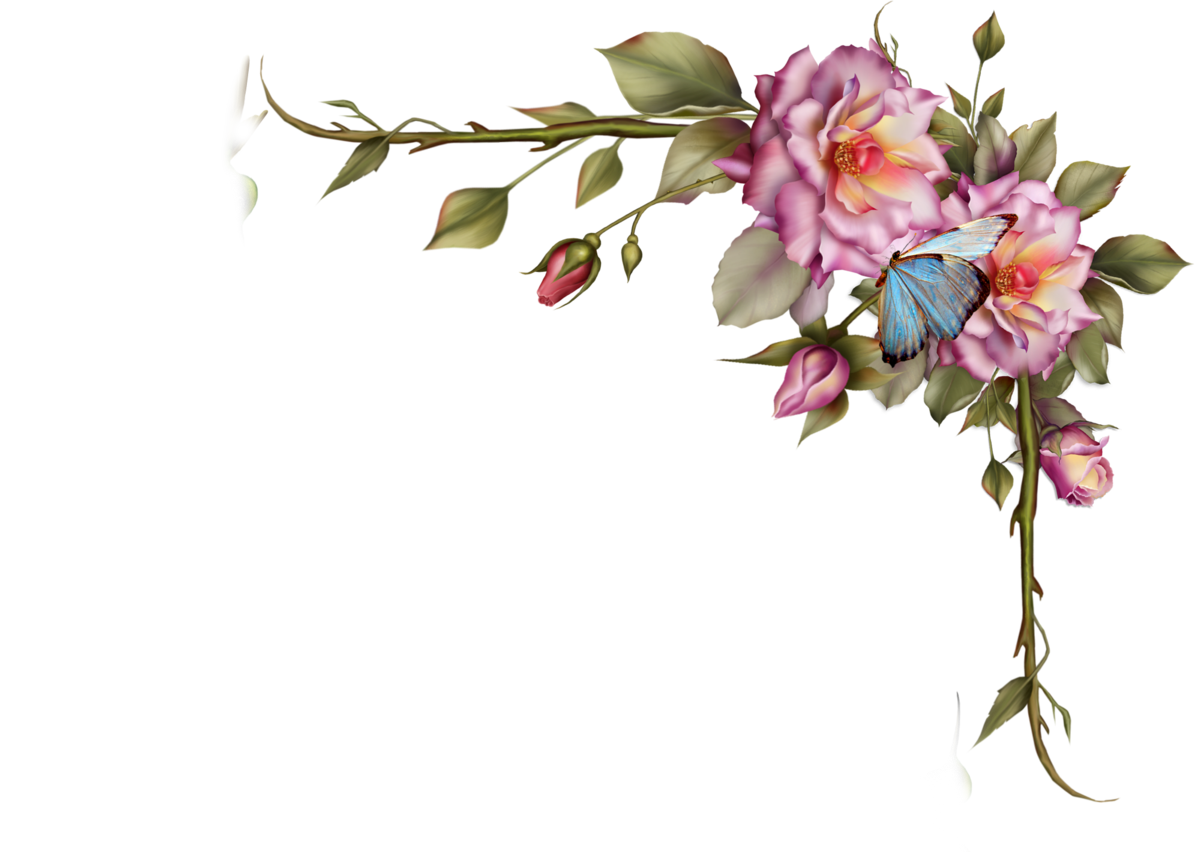 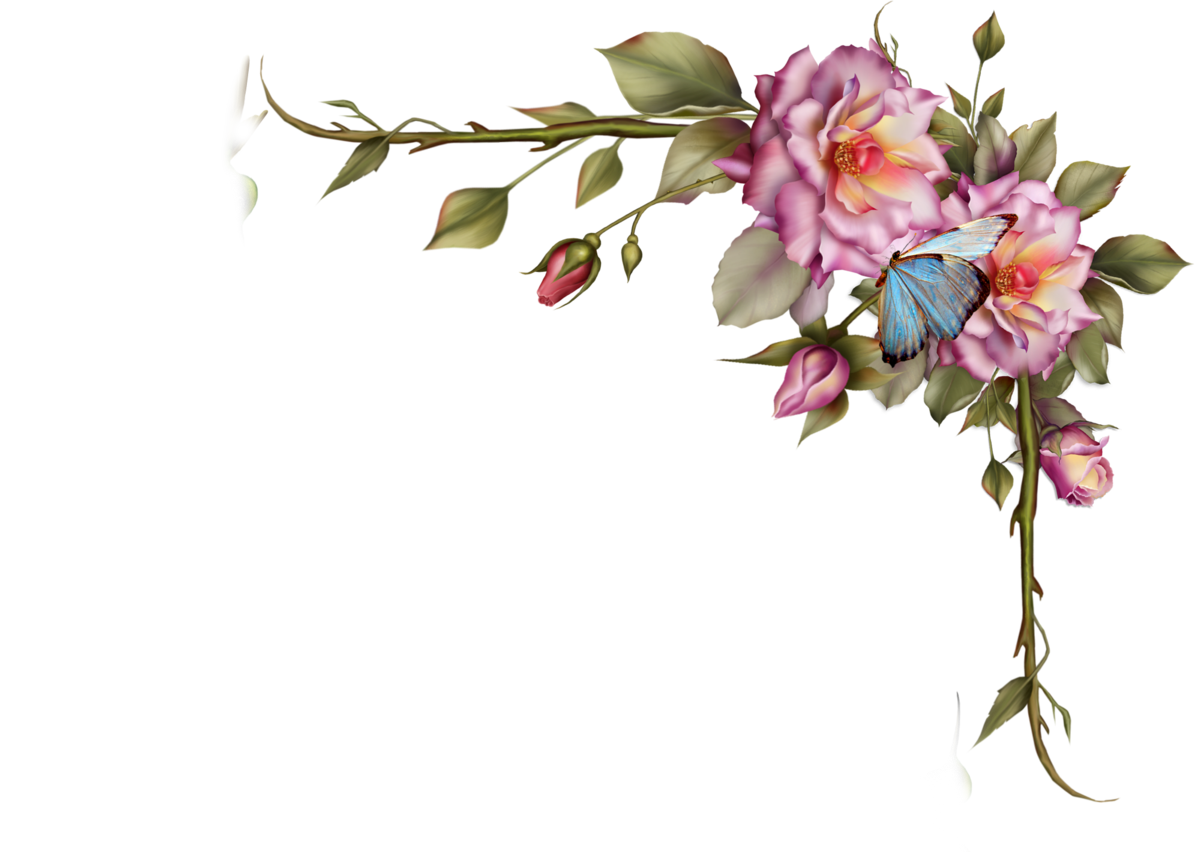 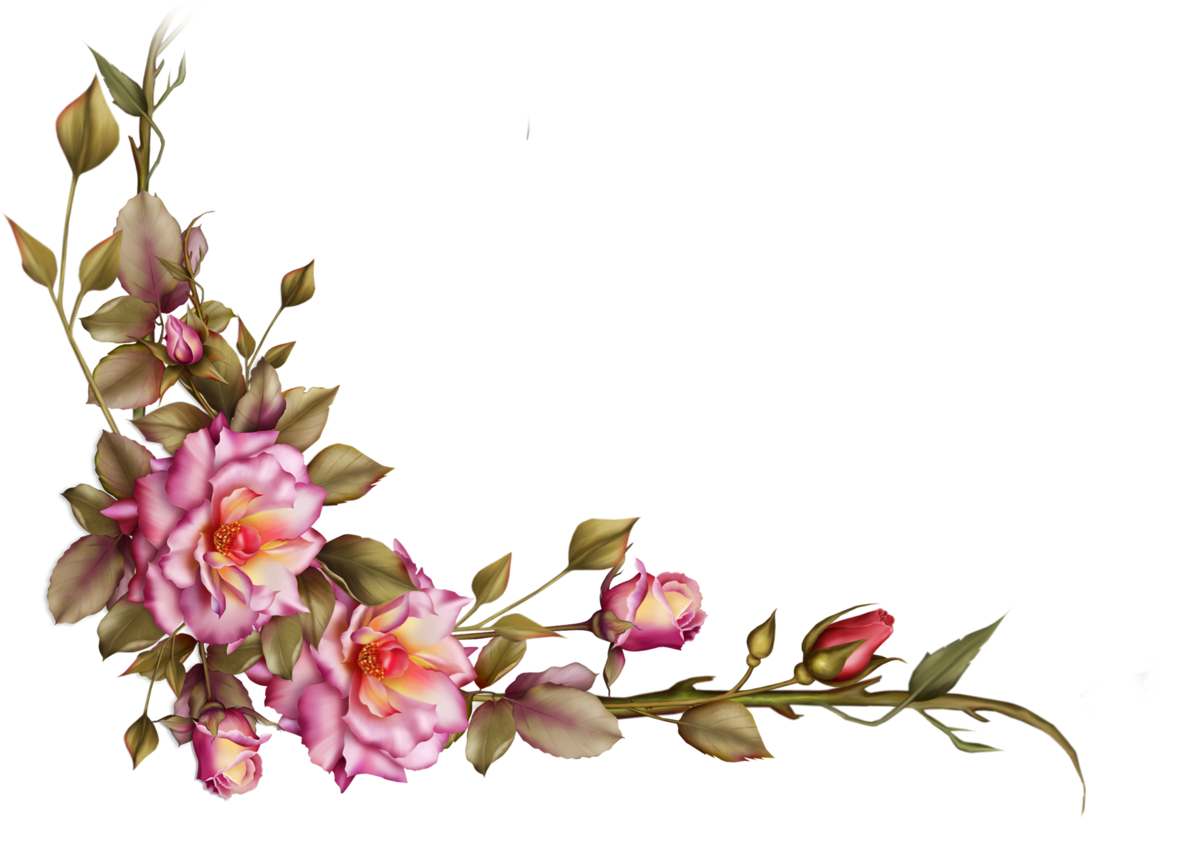 Welcome
INTRODUCTION
Md.Shamsul Alam
Assistant Teacher( English)
Nabodoy Girl’s High School
Shailkupa, Jenaidah.
Phone:01917-452052,01722-922691
SUBJECT: English 2nd Paper
CLASS: Six/Seven
Topic:  “Use of Capitalization”
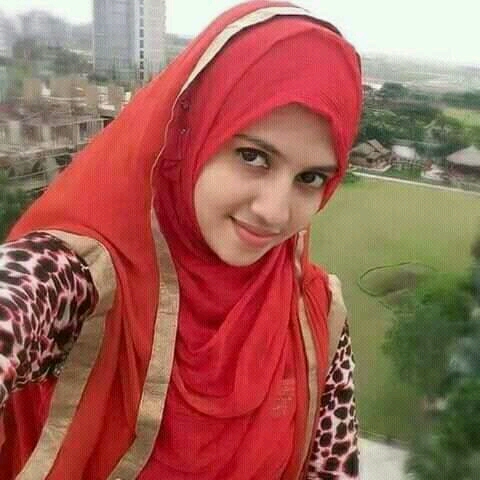 What can you see?
A picture of a girl
Najnin is a pretty lady. She is standing infront of a spreading field. She is a debater, anchor , reciter and  a  rover. She lives in Australia  with  her husband, Dr. N. Alam and 2 years old daughter, Nishita . She is now doing P.H.D. She worked as a sub editor in The Daily Sabuj  Sylhet in Bangladesh.
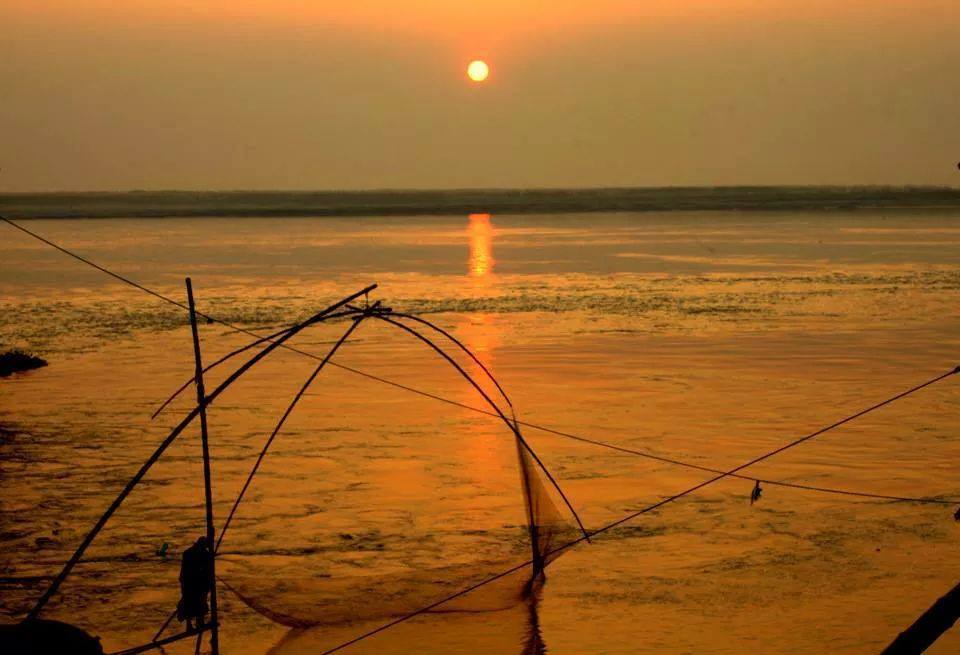 THE RULES OF CAPITALIZATION
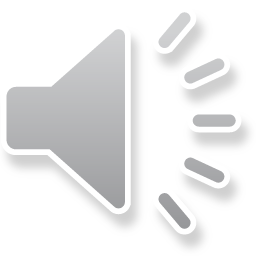 Beauty of
Bangladesh
Learning Outcomes:
After the end of the lesson the learners will be able to-
a) write the name of any thing using the rules of capitalization.
b) rewrite a passage using the rules of capitalization.
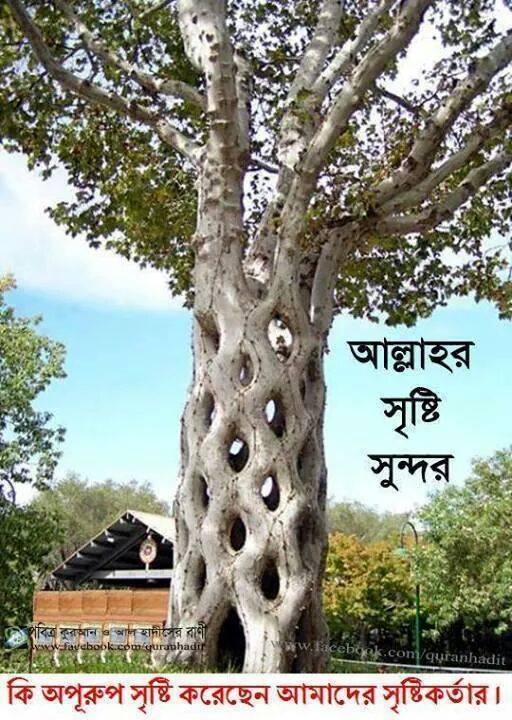 T
his is an outstanding picture.
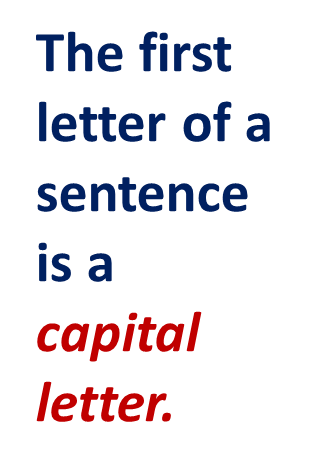 Ms.Nazma Parvin is an Associate Professor.
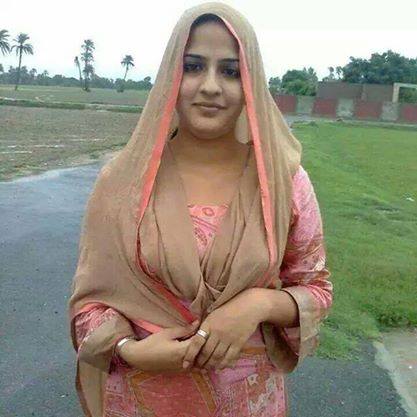 A capital letter is used  in case of the first letter of a
Proper noun .
The first letter of a                            is a capital letter.
designation
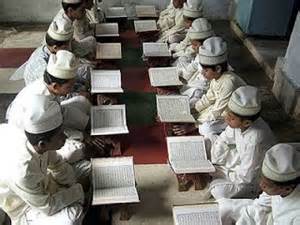 Children read the               daily in the mosque.
Holy Quran
The first letter of the holy religious book is a capital letter
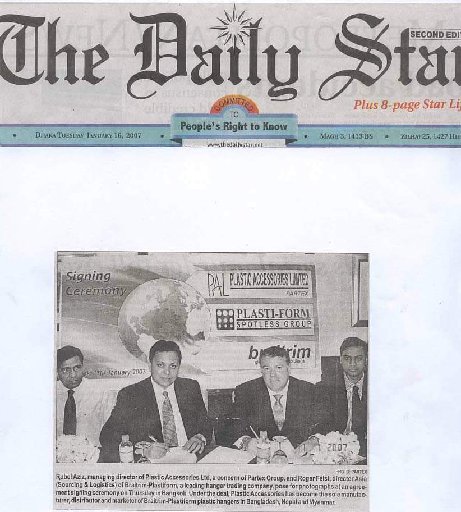 Daily Star
The                      publishes  news  
full of intrinsic value.
The first letter of  a daily newspaper is a  capital letter
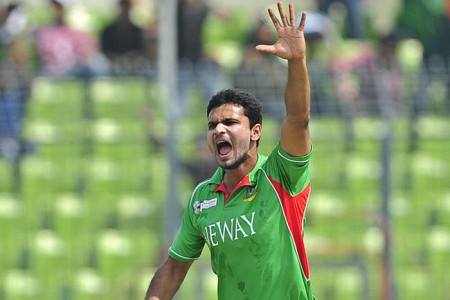 Mashrafee is a Bangladeshi cricketer.
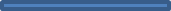 An adjective, created from a  proper noun, takes a capital letter in the beginning.
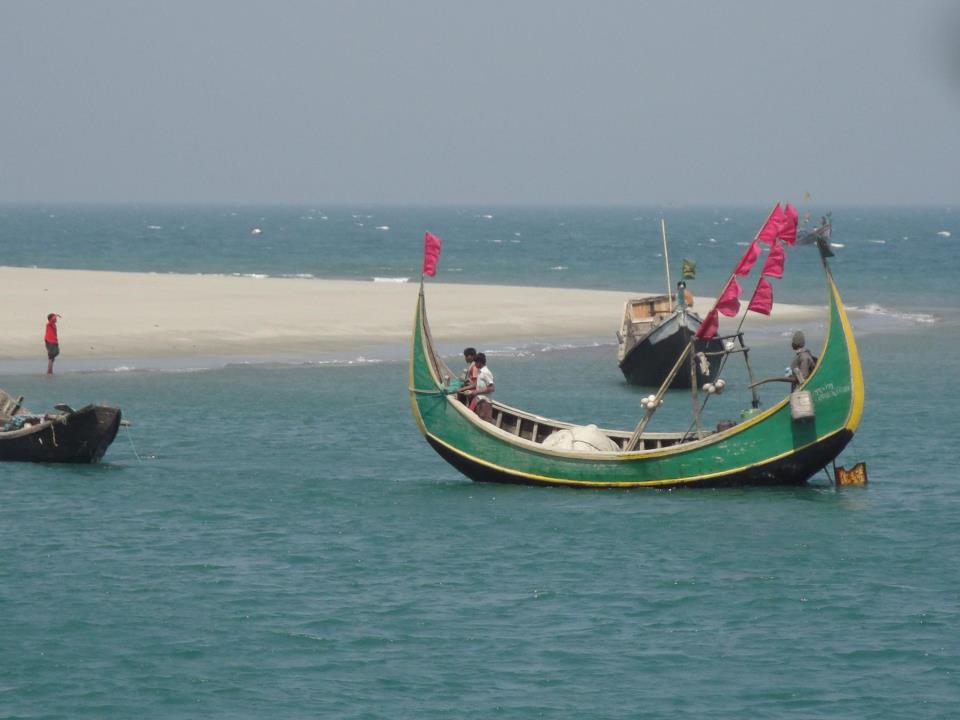 Padma
The               is a big river.
The first letter of  the name Of a river is a capital letter.
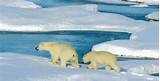 The first letter of  the name Of a an ocean
is a capital letter.
The principal divisions of the ocean include the
Atlantic, Pacific, Indian, Arctic, Antarctic
oceans.
Rewrite the passage using the rules of capitalization where necessary..
I
C
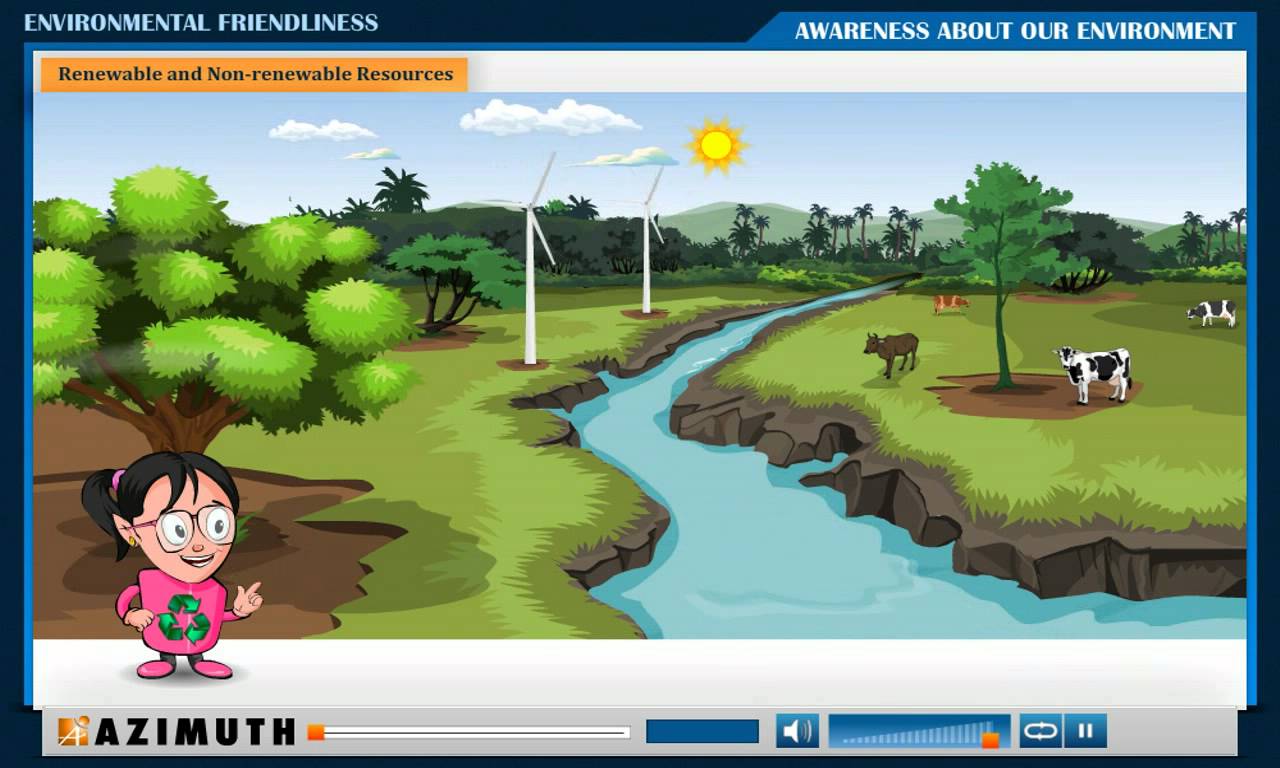 T
M
A
A
S
S
T
R
in the picture, we see  a river is flowing  in a  zigzag  way. cattle are grazing  in the nearby green field .the  sun is shining  brightly.ms ayesha  amin is pointing to  the  river. she is in a smiling face. she will prepare a content for class six on  “the rivers of bangladesh”.
B
Group Work
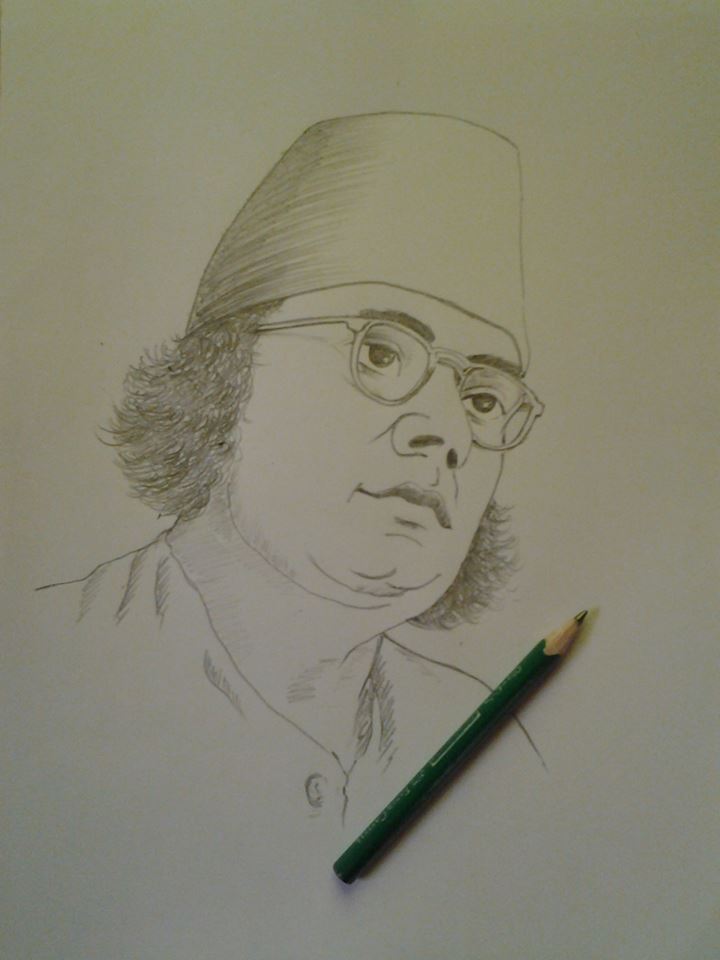 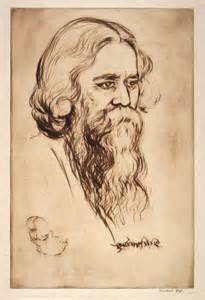 Discuss the pictures  within  the groups . Now  write 5 sentences about these pictures   using  the rules of capitalization .                          ( picture 1 for G-A & 2 for B ) .
HOME WORK
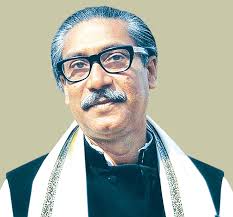 Write 5 sentences about this given  picture  using the rules of capitalization.
[Speaker Notes: I’ll supply a picture among the learners each.]
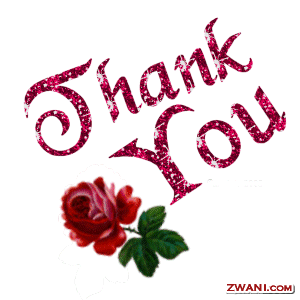 To be continue………